Sterile Neutrino Search
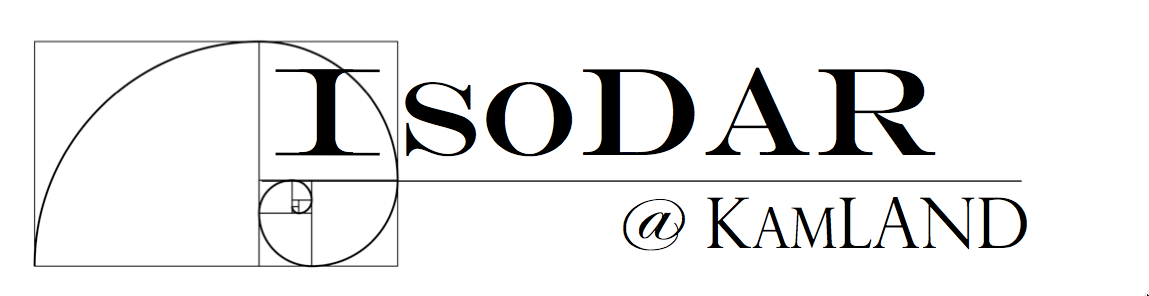 Jose Alonso
MIT
1
Outline
Neutrino Oscillation Physics
Anomalies
Indications for Sterile Neutrinos?
IsoDAR at KamLAND
Longer Range Plans
Jose Alonso (MIT)
2
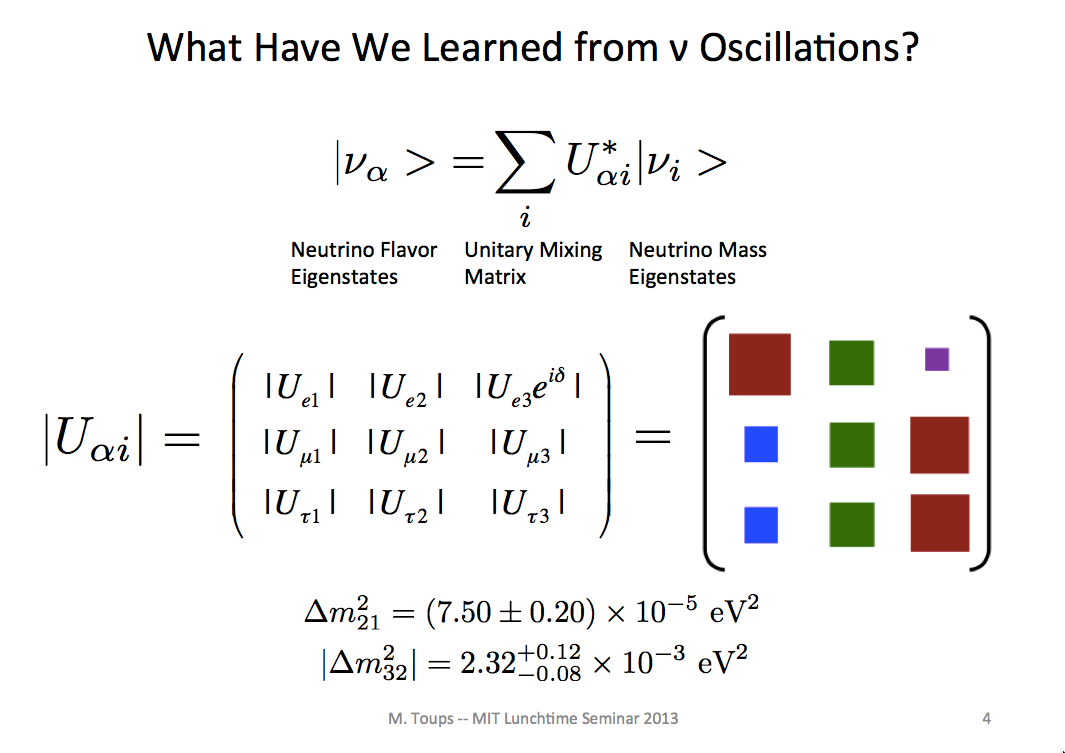 Jose Alonso (MIT)
3
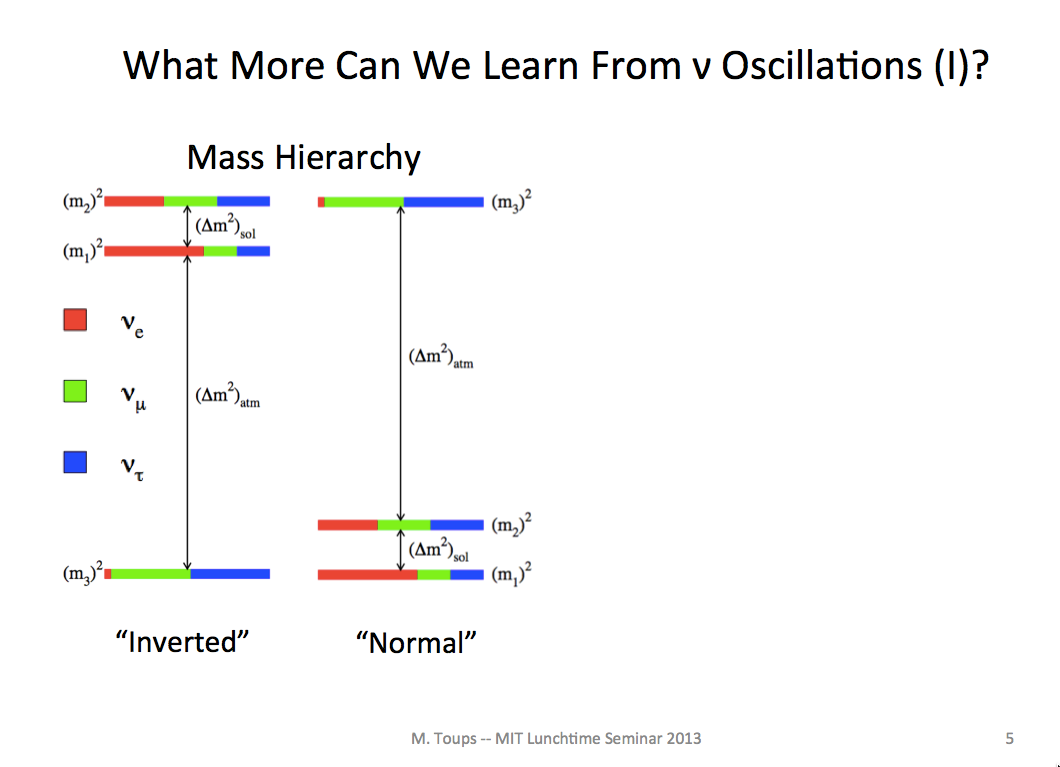 Jose Alonso (MIT)
4
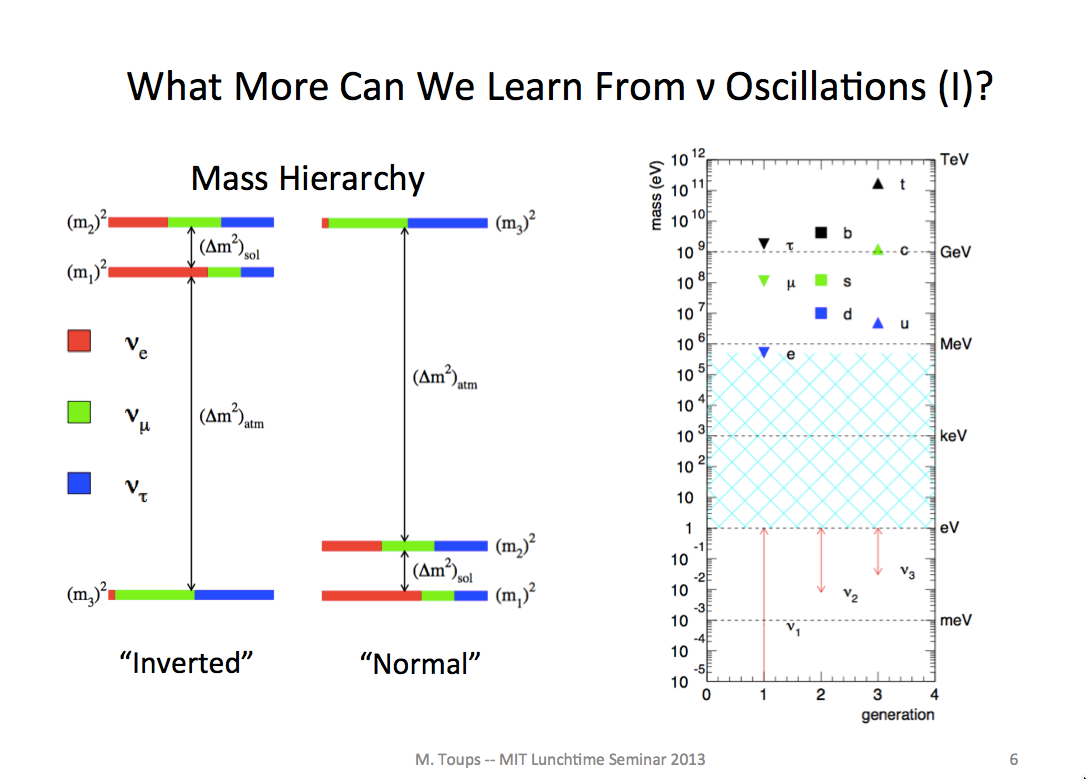 Jose Alonso (MIT)
5
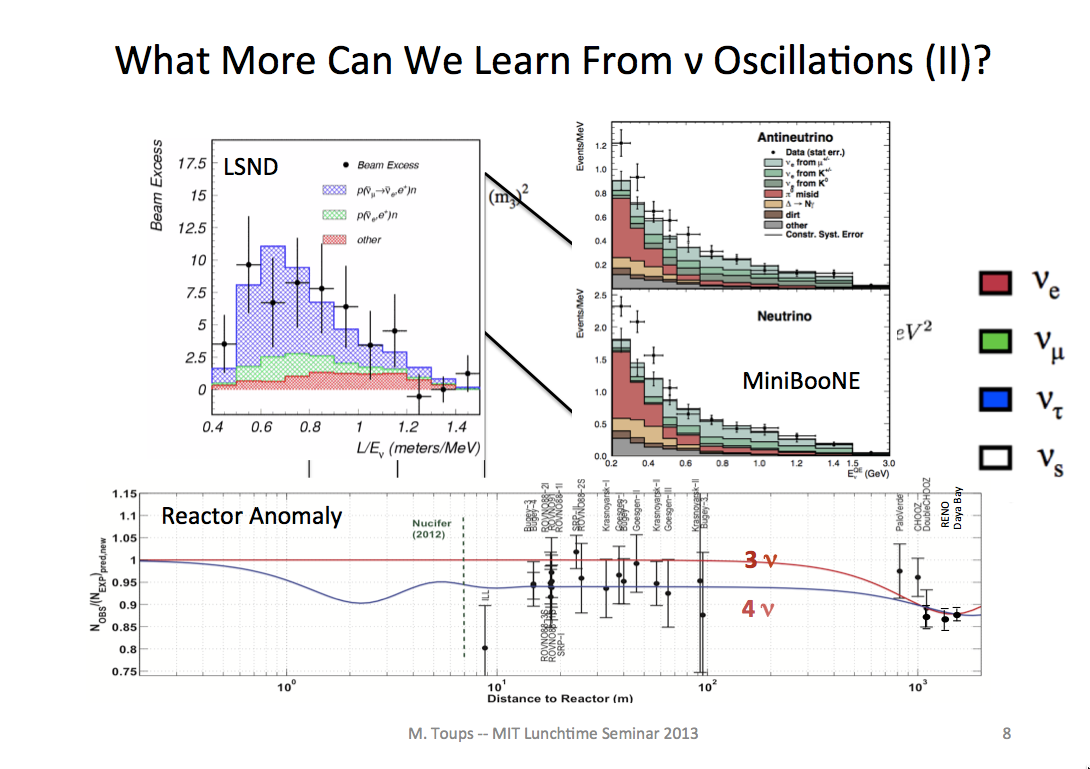 Jose Alonso (MIT)
6
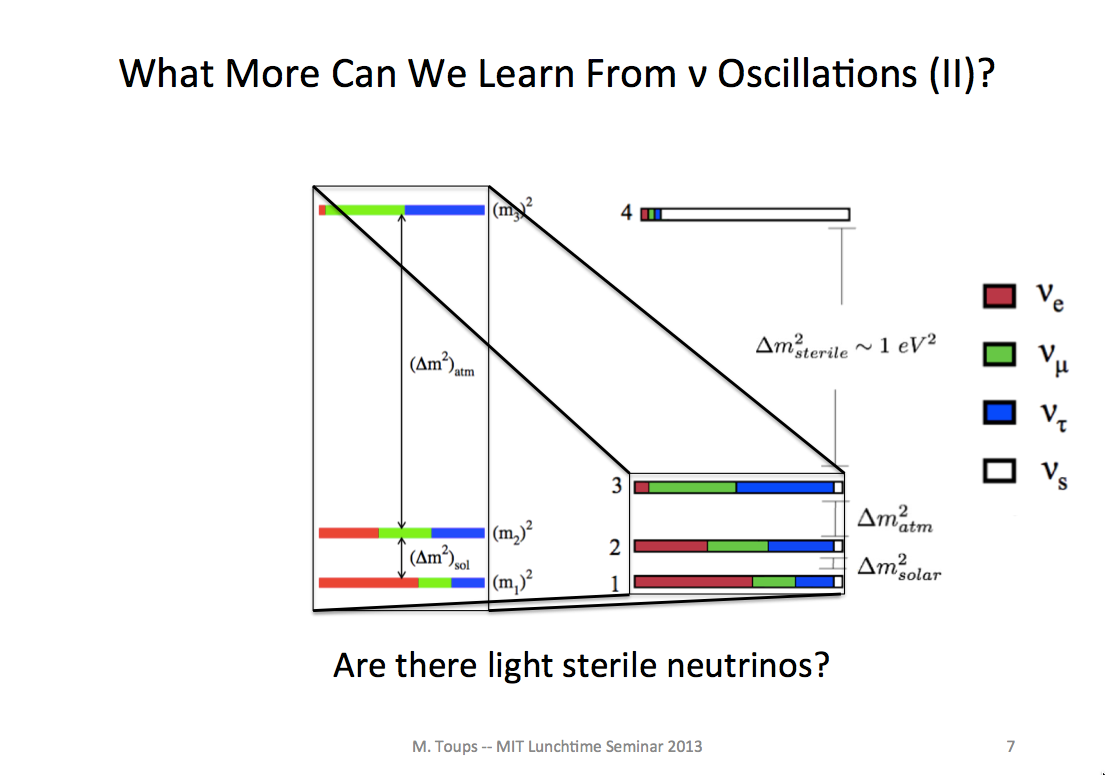 Jose Alonso (MIT)
7
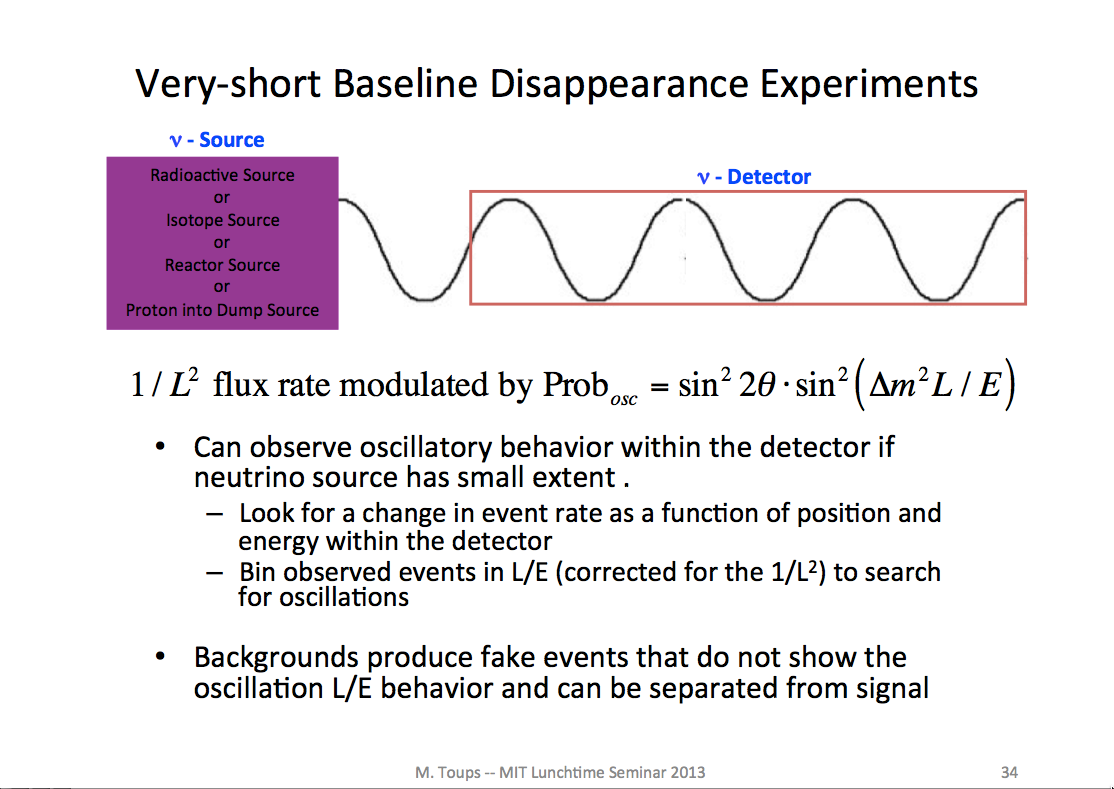 Jose Alonso (MIT)
8
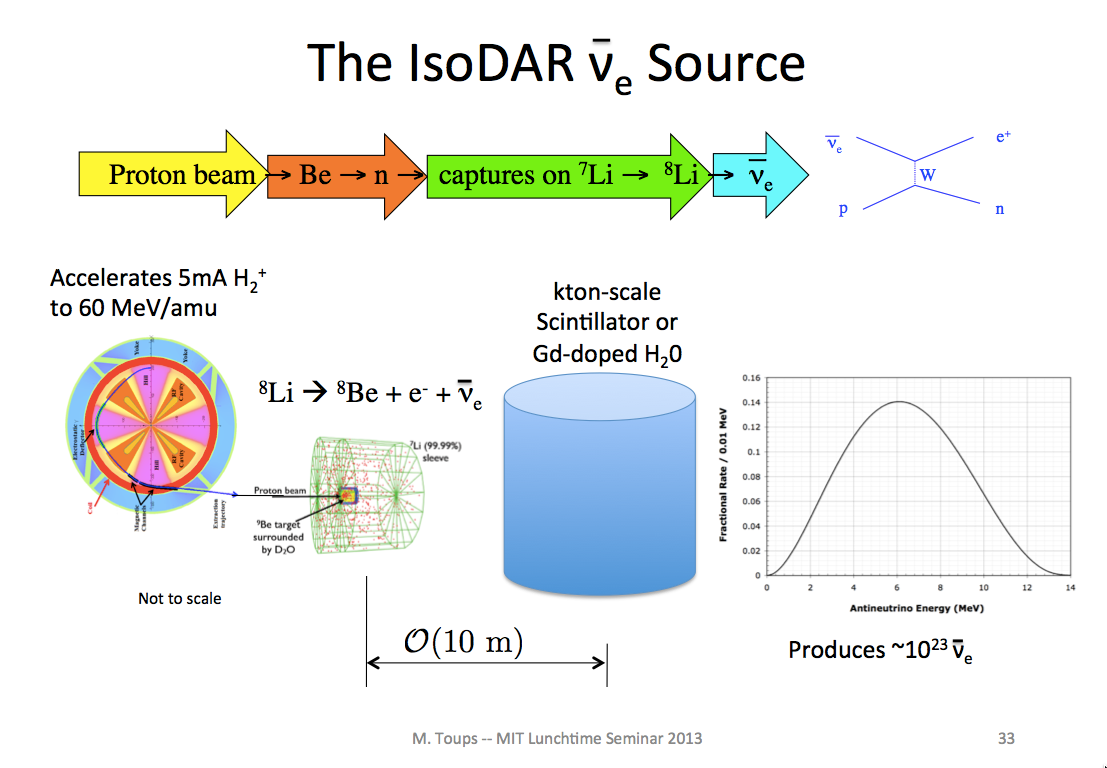 Jose Alonso (MIT)
9
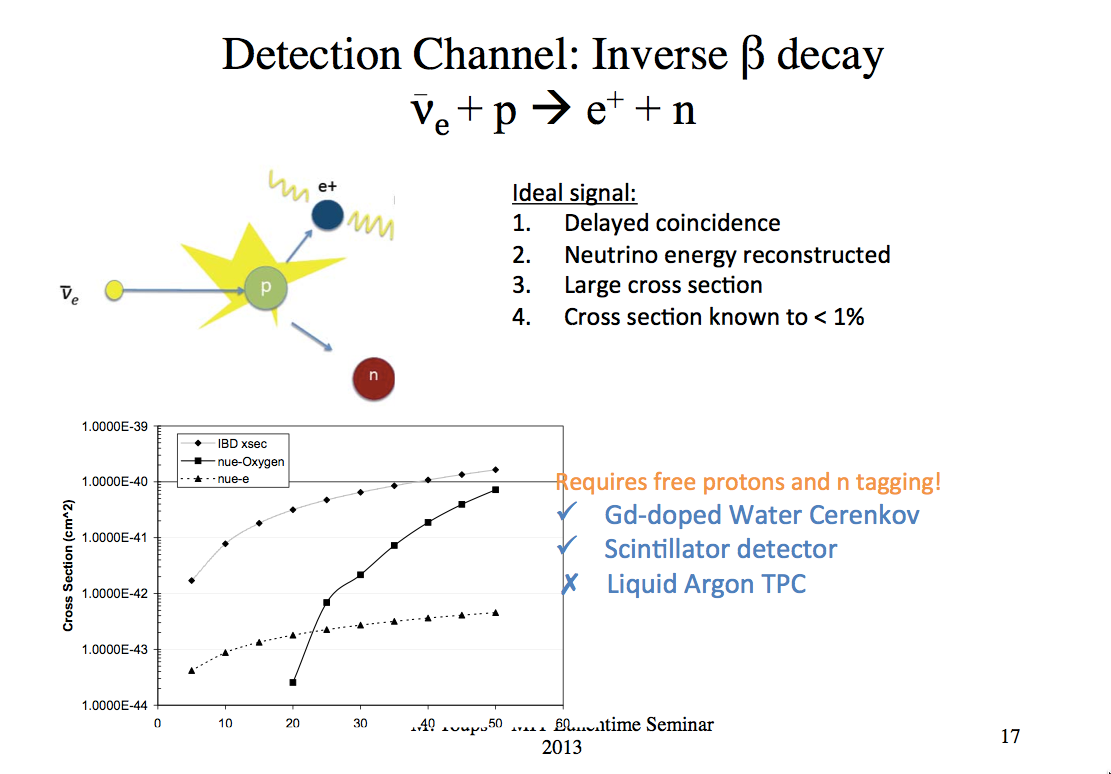 Jose Alonso (MIT)
10
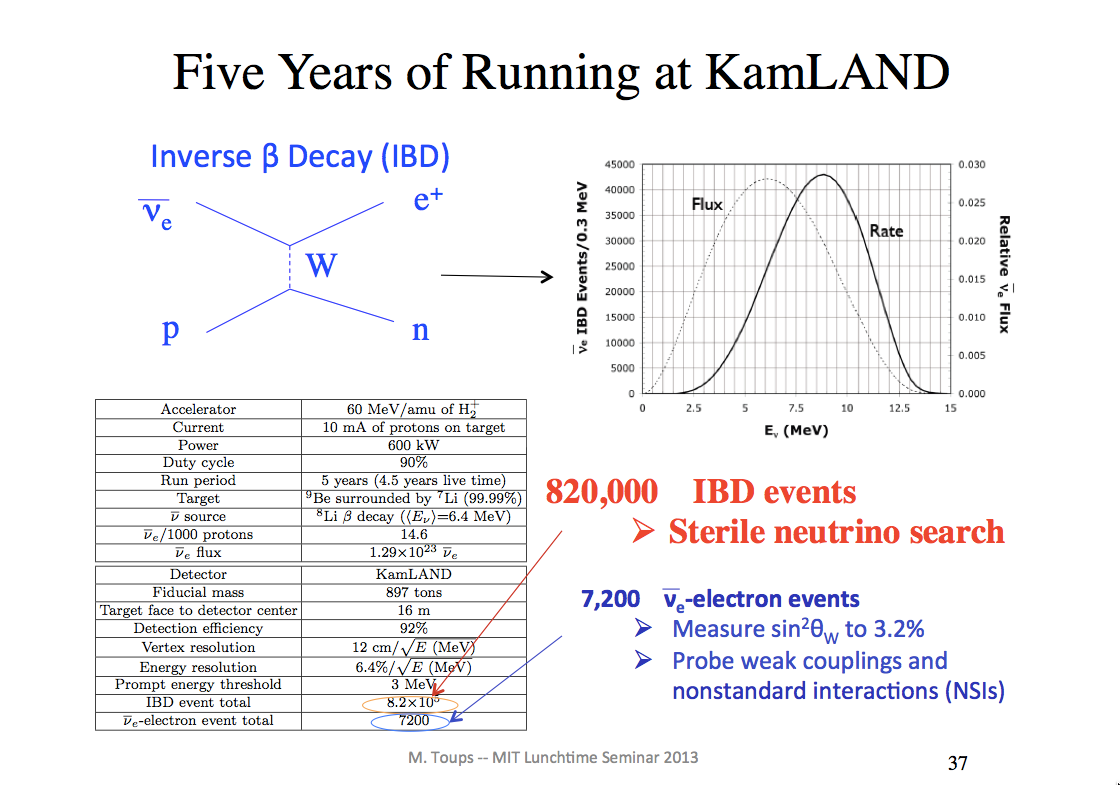 Jose Alonso (MIT)
11
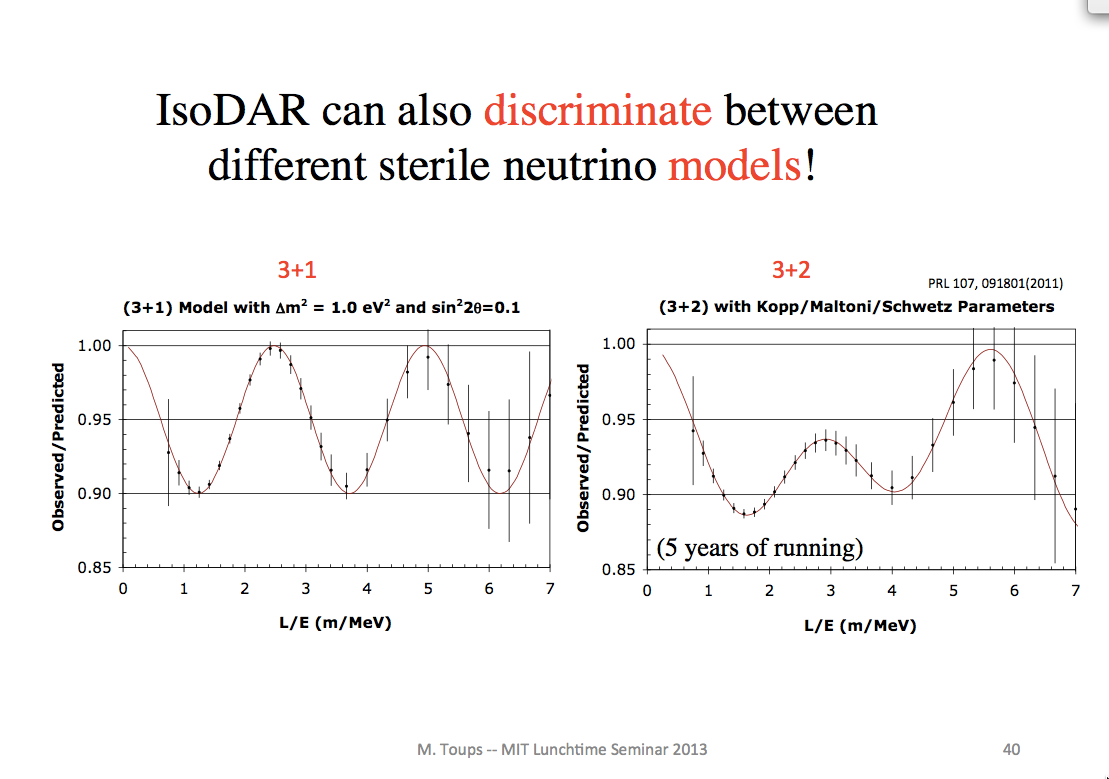 Jose Alonso (MIT)
12
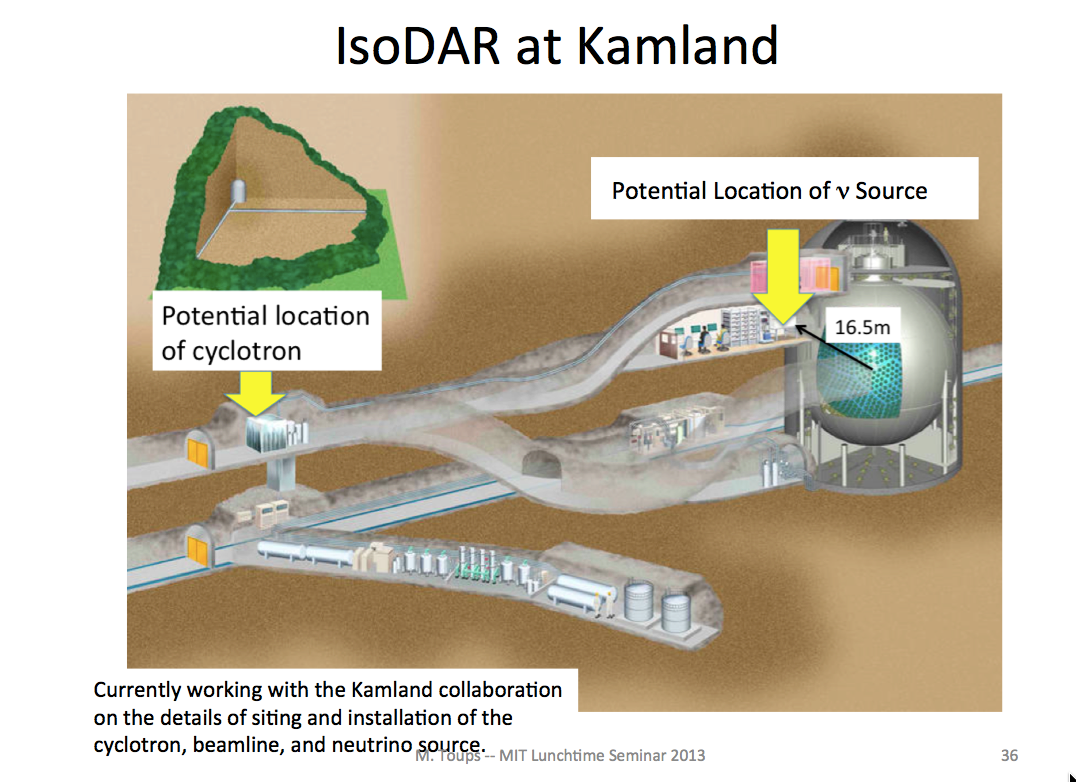 Jose Alonso (MIT)
13
IsoDAR Configuration
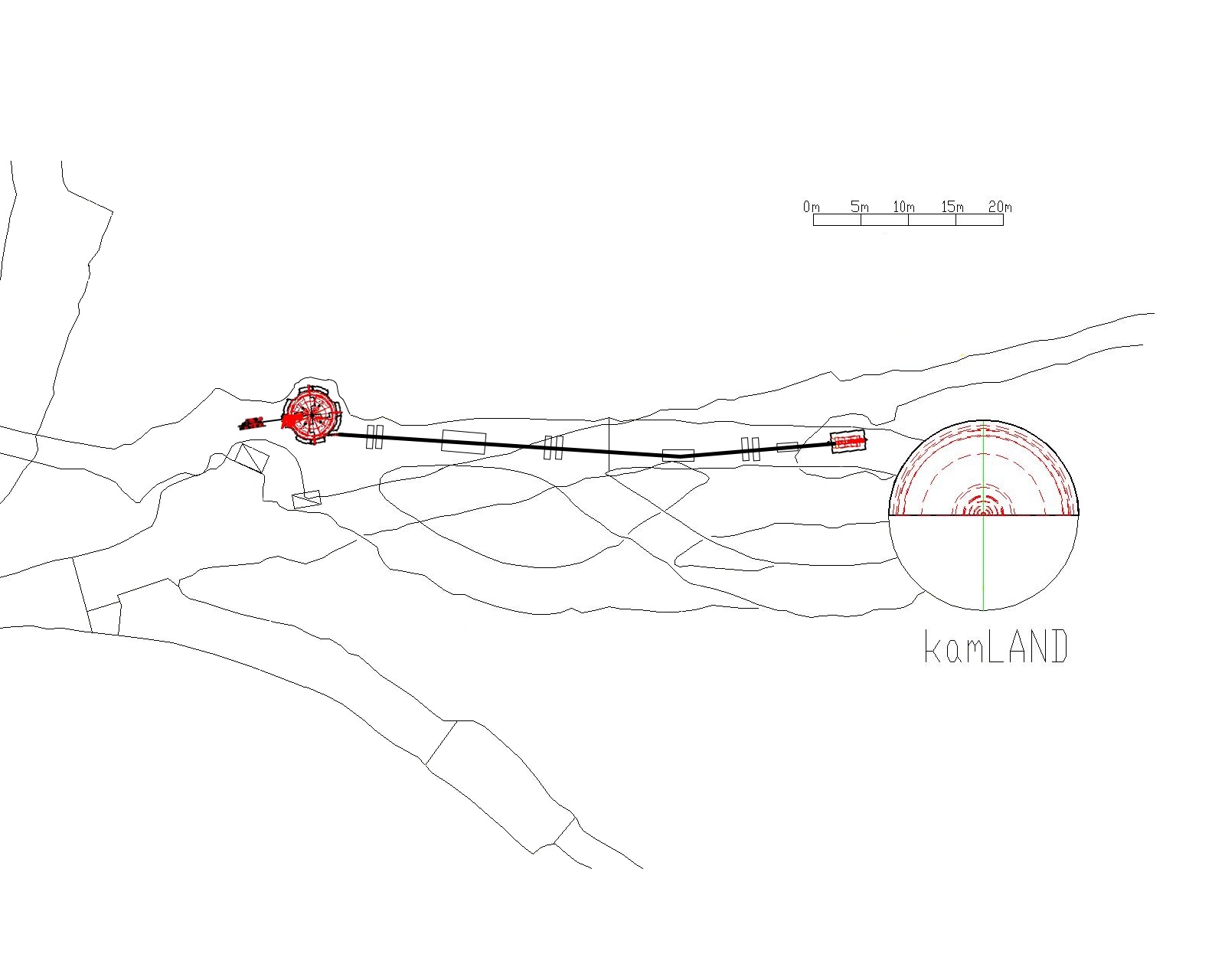 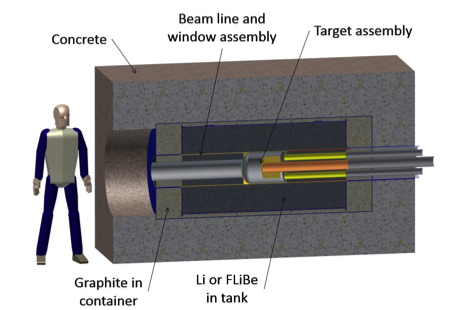 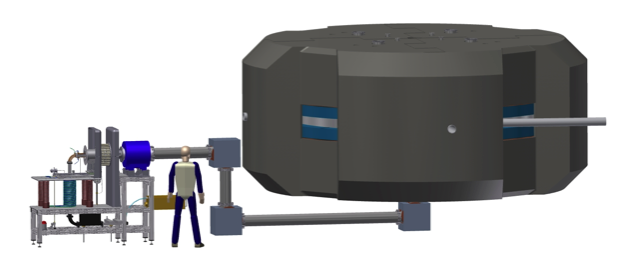 60 MeV/amu 5 mA  H2+ Cyclotron
9Be/7Li Target and ̅e Source
14
Cross section of the IsoDAR target
Beam line and window assembly
Concrete
Target assembly
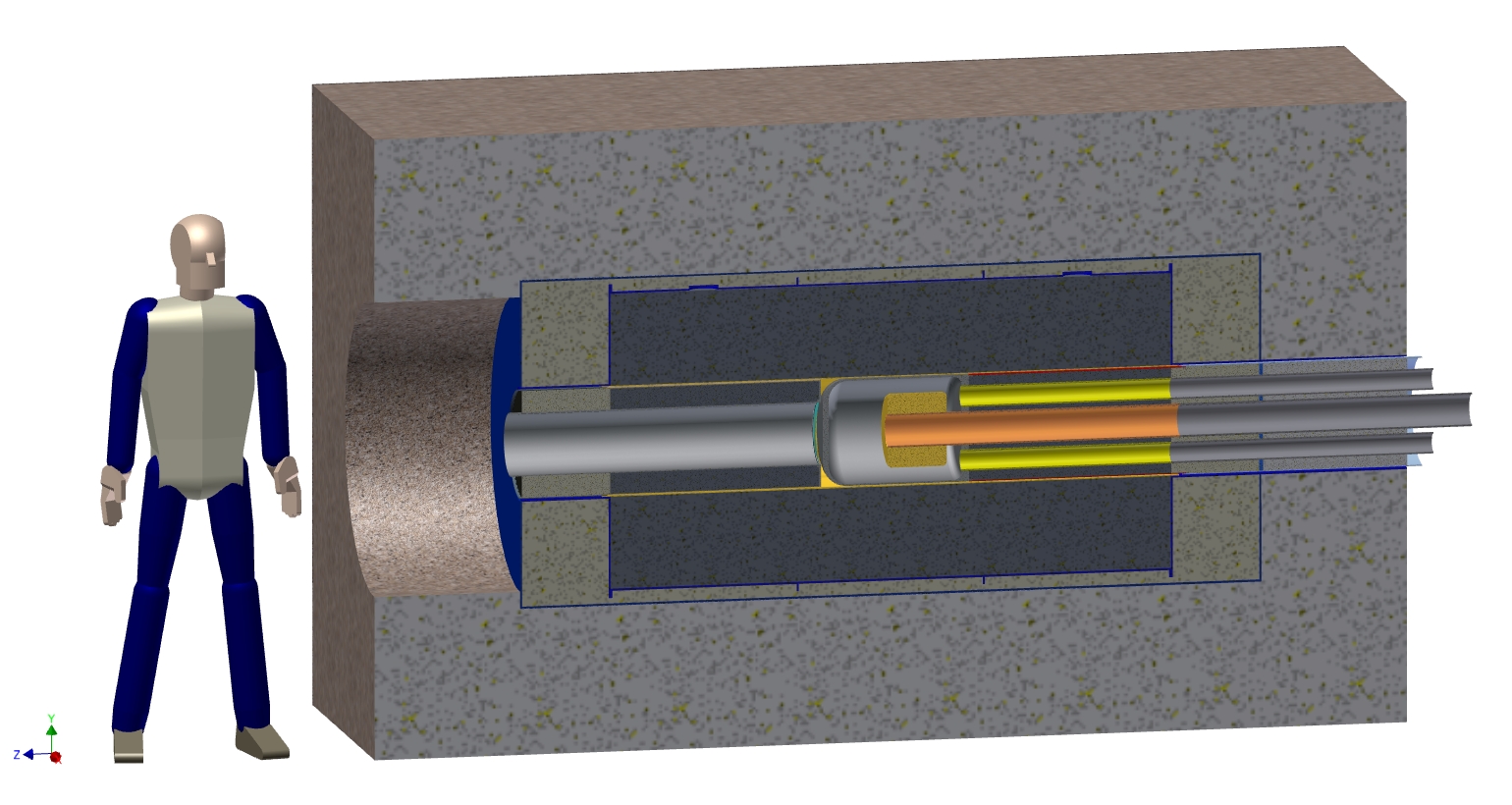 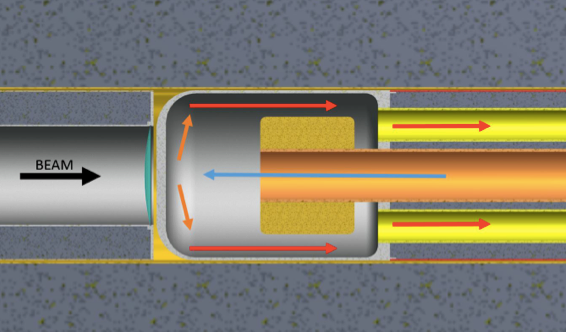 7Li (FLiBe) 
in tank
Graphite in container
IsoDAR Cyclotron
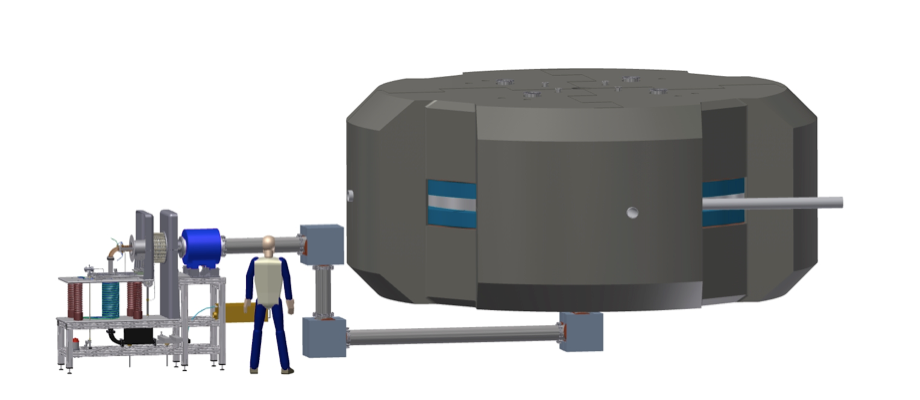 ~ 6 meters
16
Requirements for IsoDAR
10 mA (CW) protons at 60 MeV
Lower current requires longer running time
Scenario and Constraints
H2+ compact cyclotron
H2+ offers lower risk path to highest currents
Lower space-charge forces
Conventional (septum electrostatic) extraction
Preserve H2+ ions for future uses
Jose Alonso (MIT)
17
Injection
Conventional LEBT
Requires high-current source of H2+
Requires effective separation of protons from H2+
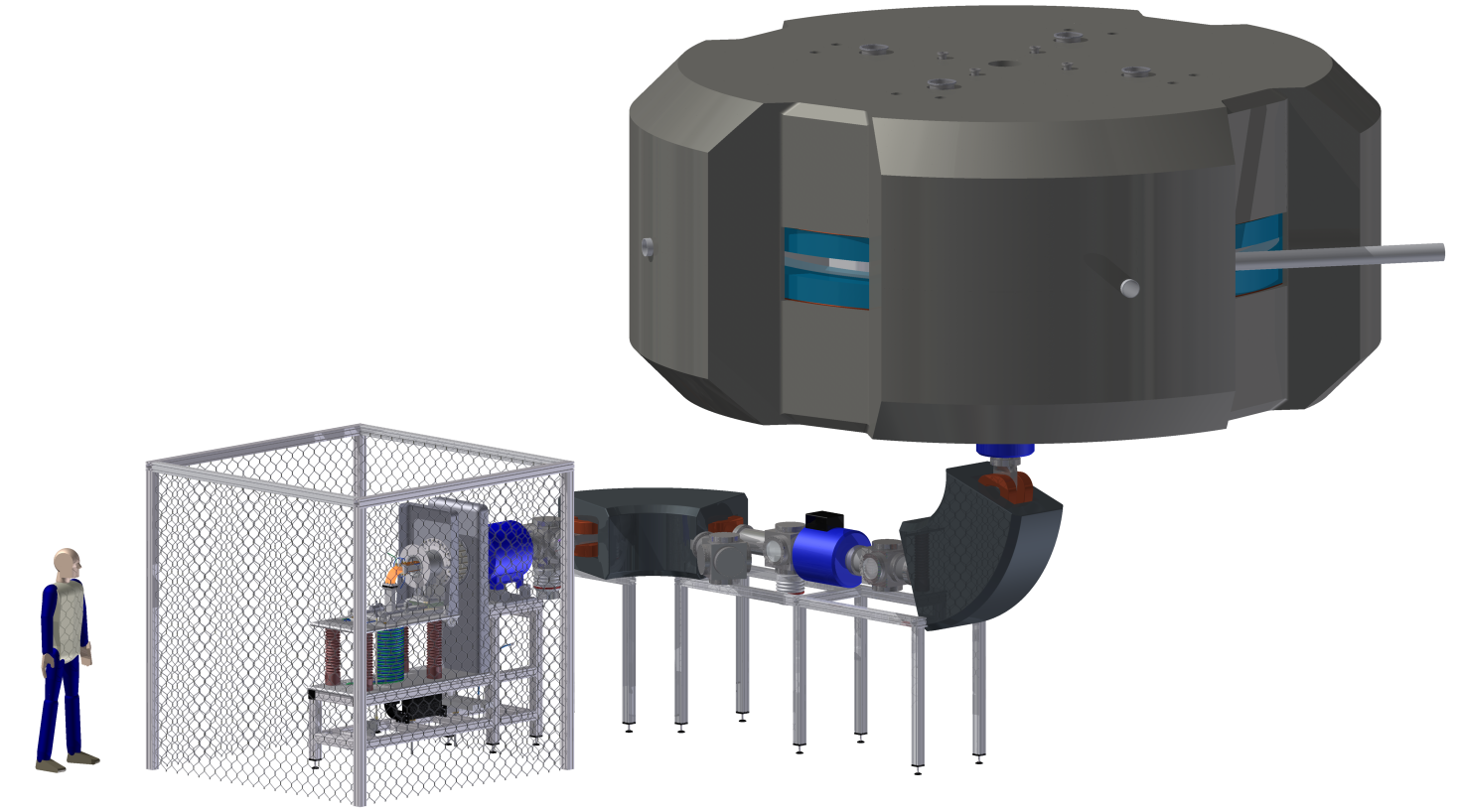 Jose Alonso (MIT)
18
Injection
RFQ buncher  (~80% efficiency)
Conventional sources adequate
Very compact
Must be very close to spiral inflector to prevent debunching
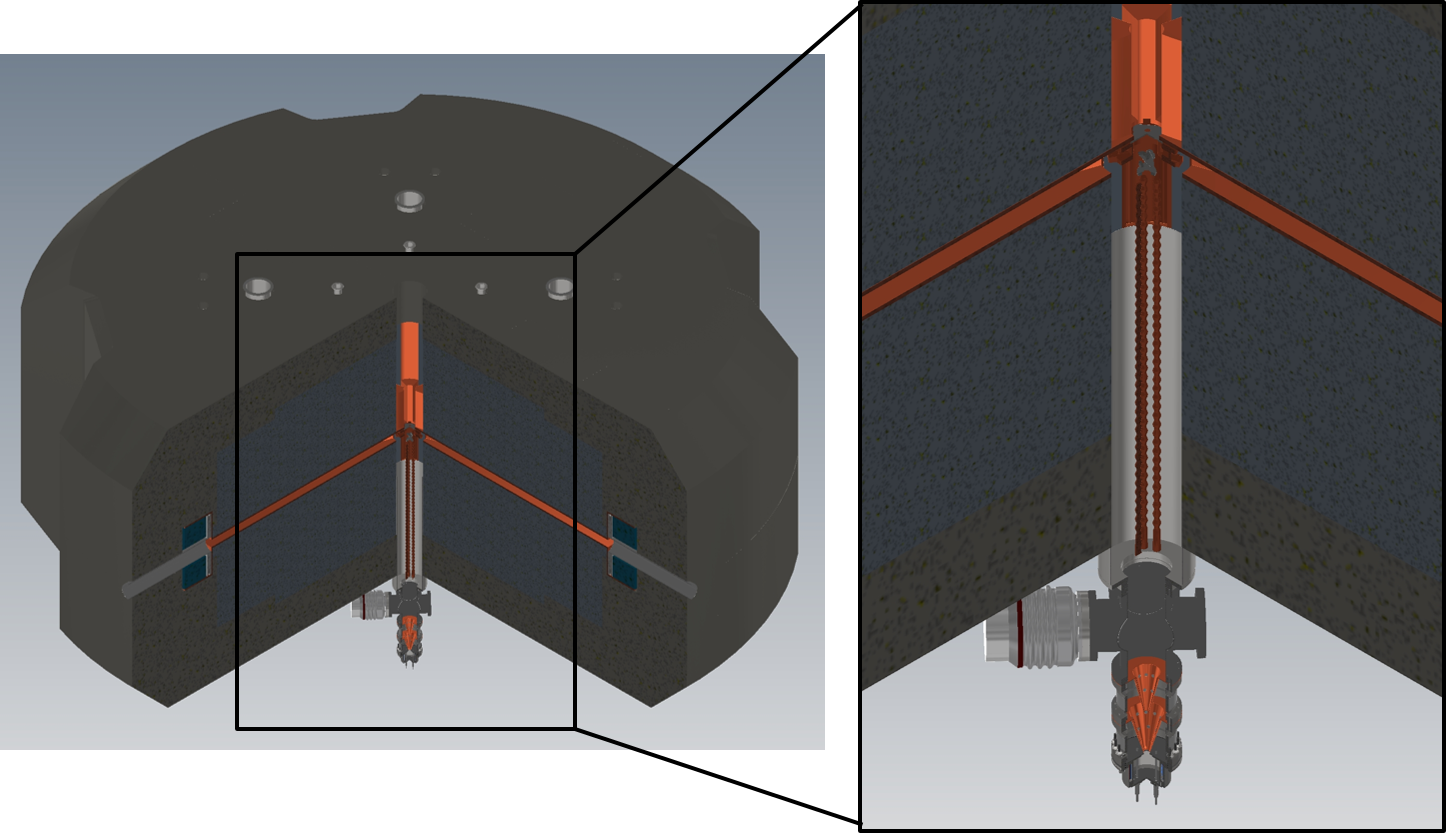 Jose Alonso (MIT)
19
Extraction
Use conventional septum extraction
Preserve H2+ ions
IsoDAR cyclotron design will be the injection stage for the DAEdALUS project
Jose Alonso (MIT)
20
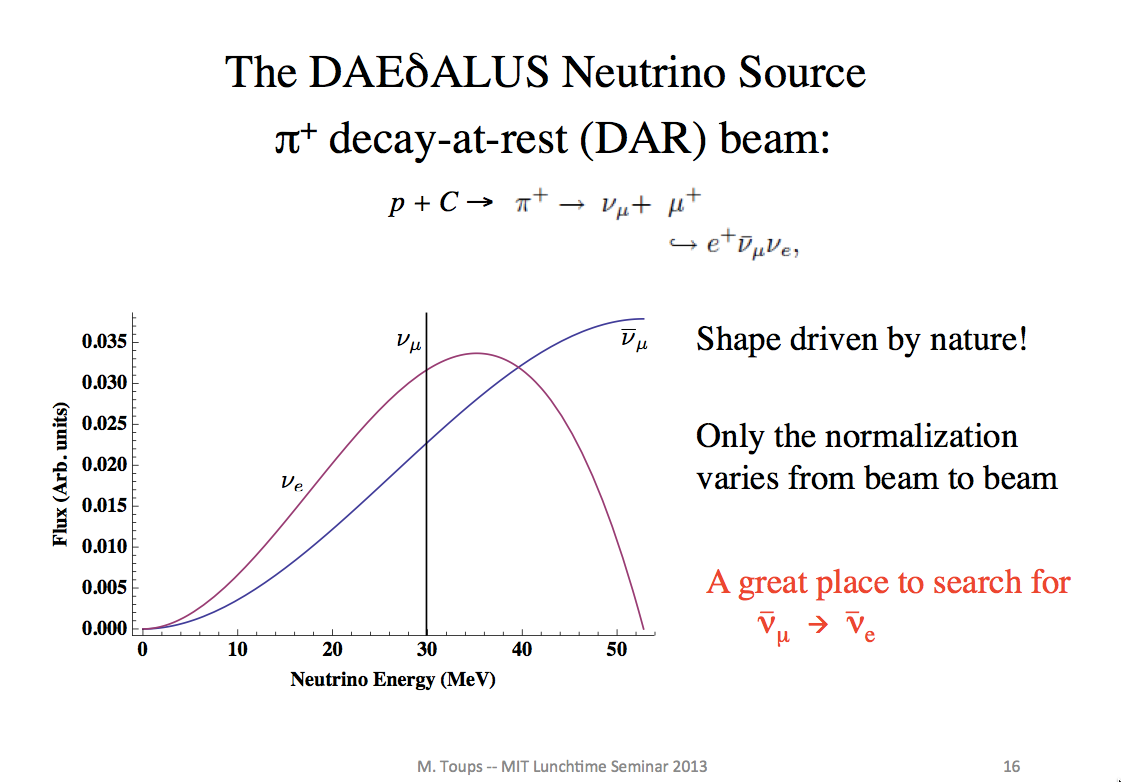 Jose Alonso (MIT)
21
DAEdALUS(Decay At rest Experiment for dCP At Laboratory for Underground Science)
Three identical accelerator/target stations at different distances
CP violation experiment based on n̅e appearance
Very high sensitivity, especially when coupled with long-baseline beam in same detector (e.g. T2HK)
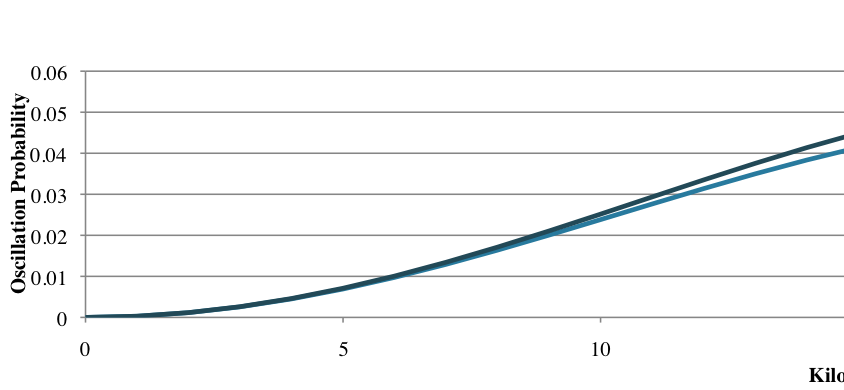 ~4%
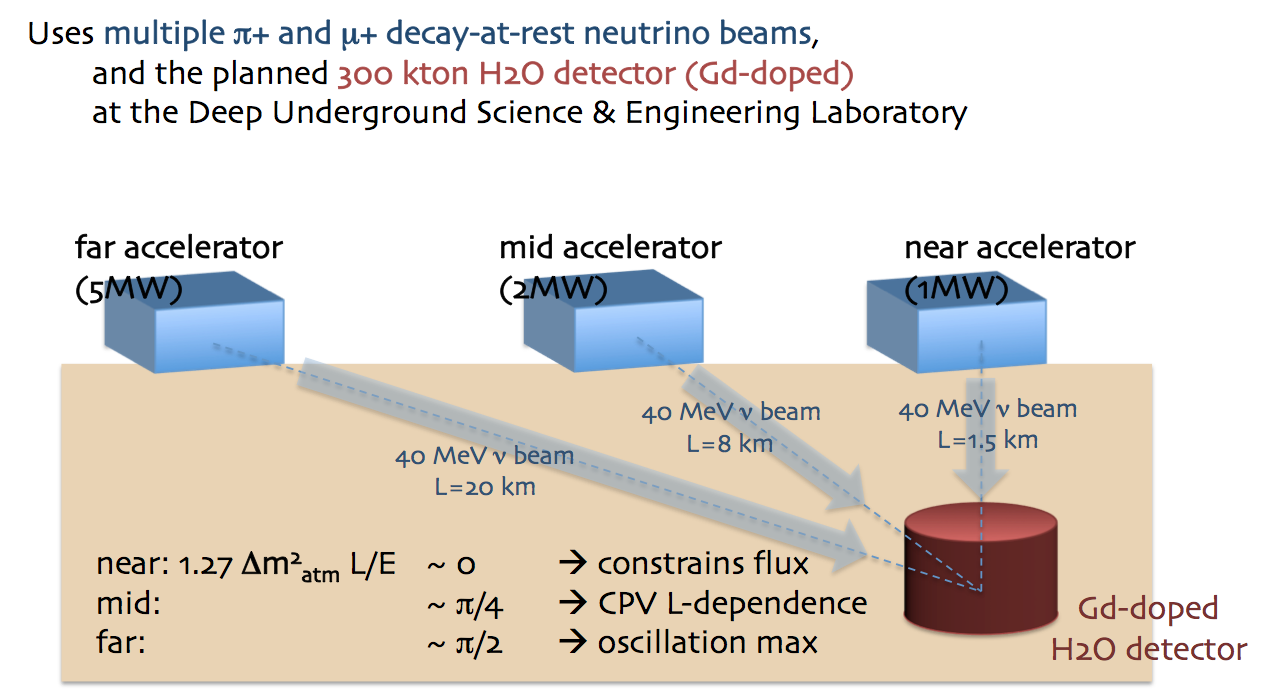 22
DAEdALUS Concept
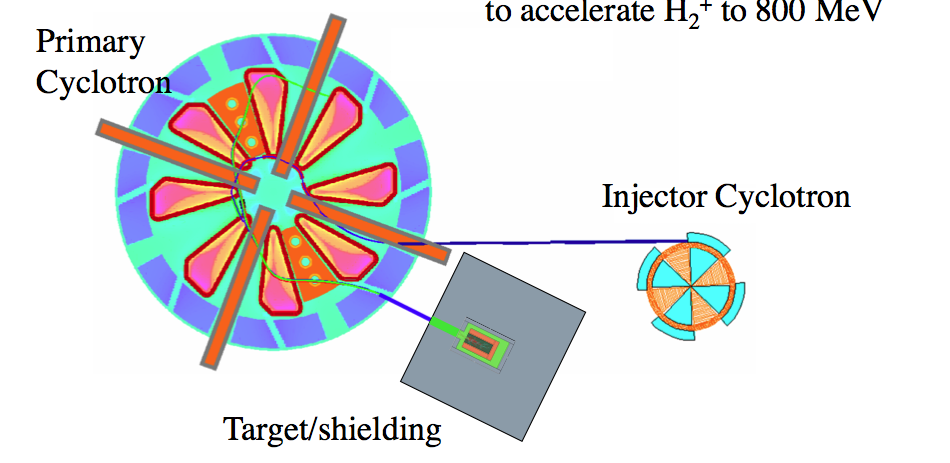 DSRC
DIC
23
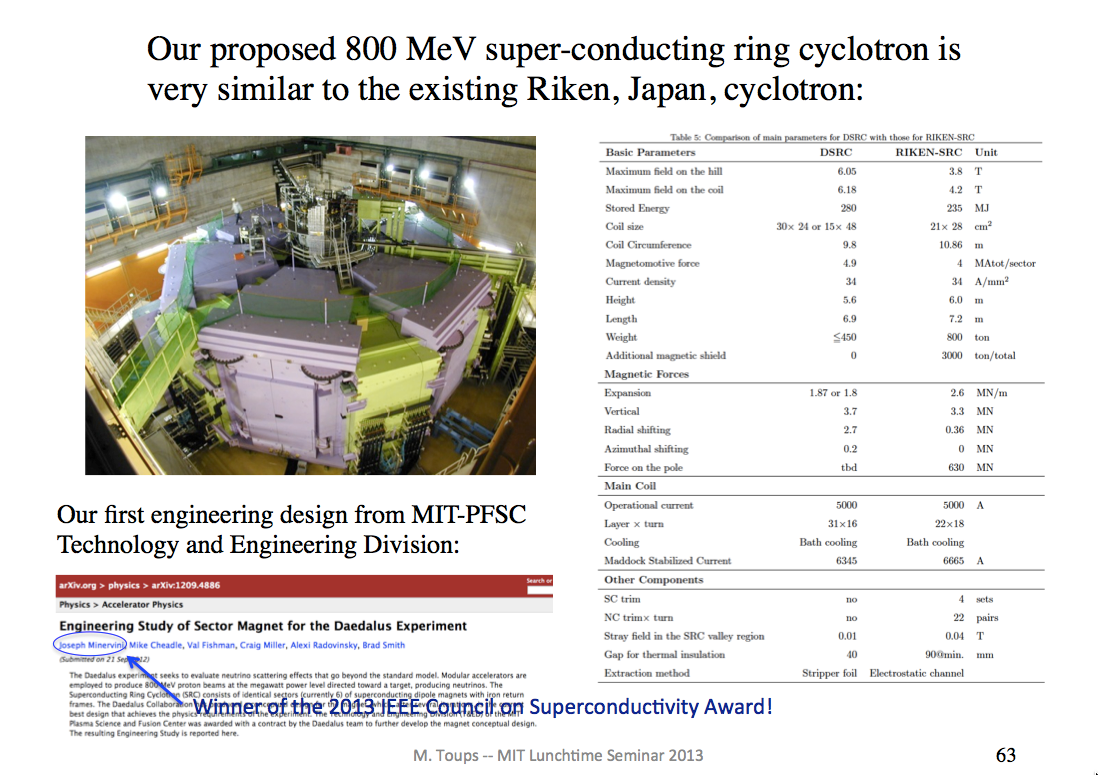 Jose Alonso (MIT)
24
Backup slides
Jose Alonso (MIT)
25
Extraction Channel
_
Extraction Process
+
GND
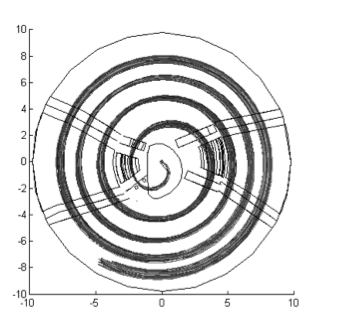 “Septum”
4) Avoid beam losses on the 
     electrostatic extraction septum
     (protecting with a stripper foil,
     removing 50 mA of beam)
Extraction Channel
_
Extraction Process
+
GND
Nth turn
Extraction Channel
_
Extraction Process
+
GND
DE
(N+1)th turn
Extraction Process
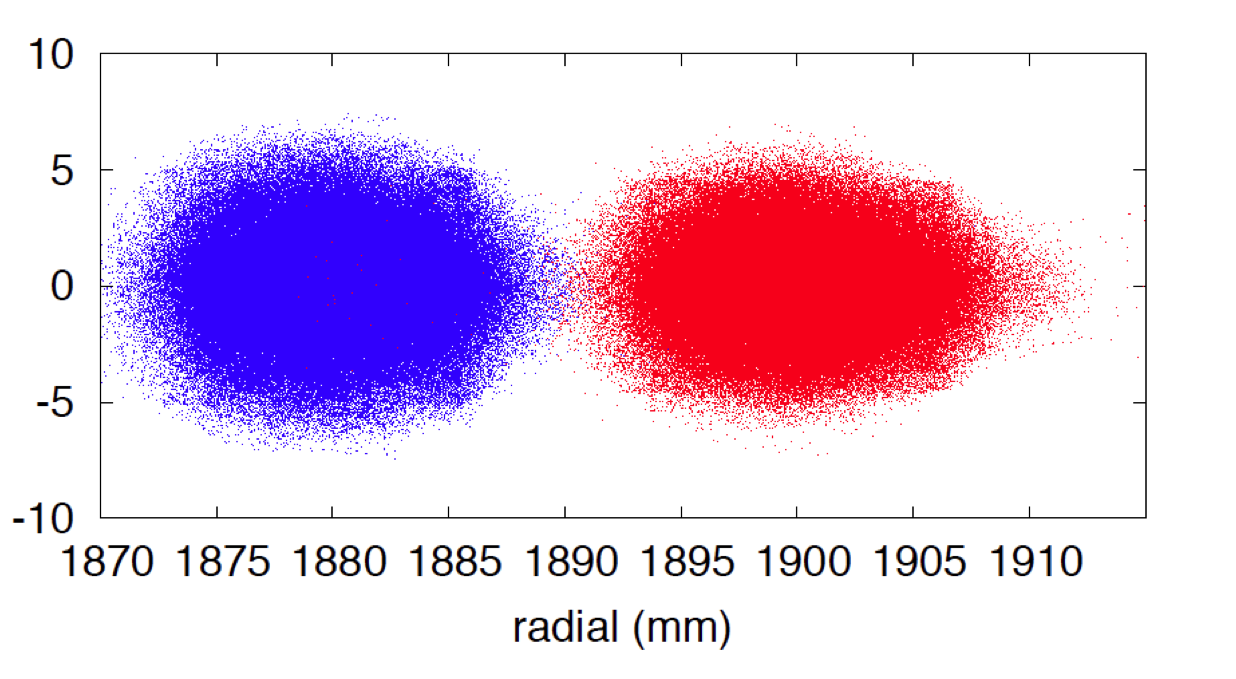 ~0.02% intercepted
on septum
“Problem”
(120 W max)
Extraction Process
Notice protons
cross the 
cyclotron
to exit!
That’s ok!
Protons
stripper foil
H2+